Presentación Lengua y Literatura NM22021
CONTEXTO
INTRODUCCIÓN
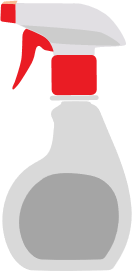 COVID-19
PANDEMIA
2m
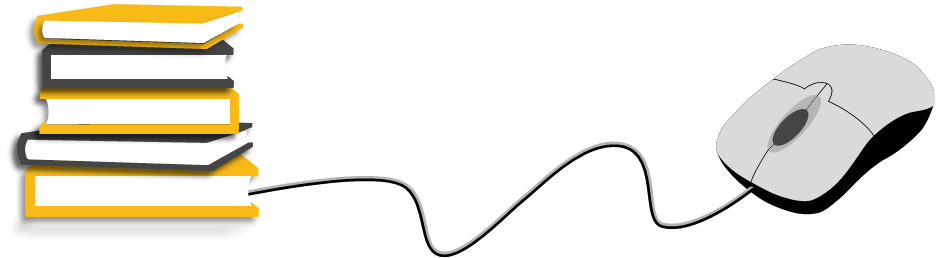 Adecuarnos al contexto
¿Qué involucra en lo académico?
Adecuación curricular-Plan priorizado
Flexibilización
Autonomía y responsabilidad
¿Cómo es el curriculo vigente de NM2?
04
03
01
Unidad 3. Lo divino y lo humano
02
Unidad 4. Poder y ambición
Unidad 1.Sobre la ausencia: exilio, migración e identidad (narrativa-lírica)
Unidad 2. Ciudadanía y trabajo
Considera 6 Objetivos de Aprendizaje
Considera 5 Objetivos de Aprendizaje
Considera  7 Objetivos de Aprendizaje .
Considera 5 Objetivos de Aprendizaje.
¿Qué es la priorización curricular?
Es un marco de actuación pedagógica que determina los objetivos de aprendizaje esenciales procurando que puedan ser cumplidos con el máximo de realización posible en las circunstancias en que se encuentra el país.
¿Qué implica para la asignatura?
Una selección de Objetivos según las Bases curriculares vigentes en dos niveles: Nivel 1 (Objetivos esenciales) Nivel 2 (Objetivos integradores)
Organización de los Objetivos en base a:
a. Conocimientos y habilidades propias de cada eje.
b. Ejes de Lengua y Literatura
b.1 Lectura
b.2 Escritura
b.3 Comunicación oral
b.4 Investigación sobre Lengua y Literatura
¿Cómo se concreta o representa?
NIVEL 1 
Lectura
OA 8: Formular una interpretación de los textos literarios leídos o vistos, que sea coherente con su análisis, considerando:
• Una hipótesis sobre el sentido de la obra, que muestre un punto de vista personal, histórico, social o universal.
• Una crítica de la obra sustentada en citas o ejemplos.
• Los antecedentes culturales que influyen en la visión que refleja la obra sobre temas como el destino, la muerte, la trascendencia, la guerra u otros.
• La relación de la obra con la visión de mundo y el contexto histórico en el que se ambienta y/o en el que fue creada, ejemplificando dicha relación.

OA 10: Analizar y evaluar textos de los medios de comunicación, como noticias, reportajes,cartas al director, propaganda o crónicas, considerando:
• Los propósitos explícitos e implícitos del texto, justificando con ejemplos sus afirmaciones sobre dichos propósitos.
• Las estrategias de persuasión utilizadas en el texto (uso del humor, presencia de estereotipos, apelación a los sentimientos, etc.) y evaluándolas.
• Las evidencias que se entregan o se omiten para apoyar una afirmación.
• Los efectos causados por recursos no lingüísticos (como diseño, imágenes, disposición gráfica y efectos de audio) y lingüísticos (uso de imperativo, figuras literarias, expresiones populares, palabras en otros idiomas, intertextualidad, modalizaciones, etc.) presentes en el texto.
• Similitudes y diferencias en la forma en que distintas fuentes presentan un mismo hecho.
• Qué elementos del texto influyen en las propias opiniones, percepción de sí mismo y opciones que tomamos.
Nivel 1
Escritura
OA 12: Aplicar flexiblemente y creativamente las habilidades de escritura adquiridas en clases como medio de expresión personal y cuando se enfrentan a nuevos géneros:
• Investigando las características del género antes de escribir.
• Adecuando el texto a los propósitos de escritura y a la situación.
Comunicación oral
OA 19: Comprender, comparar y evaluar textos orales y audiovisuales, tales como exposiciones, discursos, documentales, noticias, reportajes, etc., considerando:
• Su postura personal frente a lo escuchado y argumentos que la sustenten.
• Una ordenación de la información en términos de su relevancia.
• El contexto en el que se enmarcan los textos.
• El uso de estereotipos, clichés y generalizaciones.
• Los argumentos y elementos de persuasión que usa el hablante para sostener una postura.
• Diferentes puntos de vista expresados en los textos.
• La contribución de imágenes y sonido al significado del texto.
• Las relaciones que se establecen entre imágenes, texto y sonido.
• Relaciones entre lo escuchado y los temas y obras estudiados durante el curso
Nivel 1
Investigación sobre lengua y literatura
OA 24: Realizar investigaciones sobre diversos temas para complementar sus lecturas  responder interrogantes relacionadas con el lenguaje y la literatura:
• Delimitando el tema de investigación.
• Seleccionando páginas y fuentes según la profundidad y la cobertura de la información que buscan.
• Usando los organizadores y la estructura textual para encontrar información de manera eficiente.
• Evaluando si los textos entregan suficiente información para responder una determinada pregunta o cumplir un propósito.
• Evaluando la validez y confiabilidad de las fuentes consultadas.
• Jerarquizando la información encontrada en las fuentes investigadas.
• Registrando la información bibliográfica de las fuentes consultadas.
• Elaborando un texto oral o escrito bien estructurado que comunique sus hallazgos
Objetivos priorizados Nivel 2
Escritura
OA 15: Planificar, escribir, revisar, reescribir y editar sus textos en función del contexto, el destinatario y el propósito:
• Recopilando información e ideas y organizándolas antes de escribir.
• Adecuando el registro, específicamente el vocabulario (uso de términos técnicos, frases hechas, palabras propias de las redes sociales, términos y expresiones propios del lenguaje hablado), el uso de la persona gramatical y la estructura del texto, al género discursivo, contexto y destinatario.
• Considerando los conocimientos e intereses del lector al incluir la información.
• Asegurando la coherencia y la cohesión del texto.
• Cuidando la organización a nivel oracional y textual.
• Usando conectores adecuados para unir las secciones que componen el texto y relacionando las ideas dentro de cada párrafo.
• Usando un vocabulario variado y preciso.
• Reconociendo y corrigiendo usos inadecuados, especialmente de pronombres personales y reflejos, conjugaciones verbales, participios irregulares, conectores, preposiciones, y concordancia sujeto–verbo, artículo– sustantivo, sustantivo– adjetivo y complementarios.
• Corrigiendo la ortografía y mejorando la presentación.
• Usando eficazmente las herramientas del procesador de textos
Comunicación oral
OA 21: Dialogar constructivamente para debatir o explorar ideas:
• Manteniendo el foco.
• Demostrando comprensión de lo dicho por el interlocutor.
• Fundamentando su postura de manera pertinente y usando información que permita cumplir los propósitos establecidos.
• Distinguiendo afirmaciones basadas en evidencias de aquellas que no lo están.
• Retomando lo dicho por otros a través del parafraseo antes de contribuir con una idea nueva o refutar un argumento.
• Negociando acuerdos con los interlocutores.
• Reformulando sus comentarios para desarrollarlos mejor.
• Considerando al interlocutor para la toma de turnos.

OA 22: Expresarse frente a una audiencia de manera clara y adecuada a la situación para comunicar temas de su interés:
• Presentando información fidedigna y que denota una investigación previa.
• Siguiendo una progresión temática clara.
• Graduando la cantidad de información que se entrega en cada parte de la exposición
para asegurarse de que la audiencia comprenda.
• Usando un vocabulario que denota dominio del tema.
• Usando conectores adecuados para hilar la presentación.
• Usando material visual que destaque solo lo más relevante y/o explique los conceptos más complejos
De la evaluación
Pruebas parciales
40%
Tareas y/o trabajos del periodo
20%
Controles de lectura
15%
Participación
En clase
15%
APROBADO
Asistencia 
a clase
10%
Controles de lectura
1
2
3
4
5
Crónica de una muerte anunciada-Gabriel García Márquez
El guardian entre el Centeno-J.D. Salinger
Macbeth-William Shakespeare
Bonsai- Alejandro Zambra
No pasó nada-Antonio Skármeta
26 de Mayo
25 de Agosto
28 de Julio
31 de Marzo
28 de Abril
Controles de lectura
6
7
La metamorphosis-Franz Kafka
El hombre en busca de sentido-Viktor Frankl
27 de Octubre
29 de Septiembre
CONSULTAS
GRACIAS
Juntos educamos y aprendemos en una época de cambios